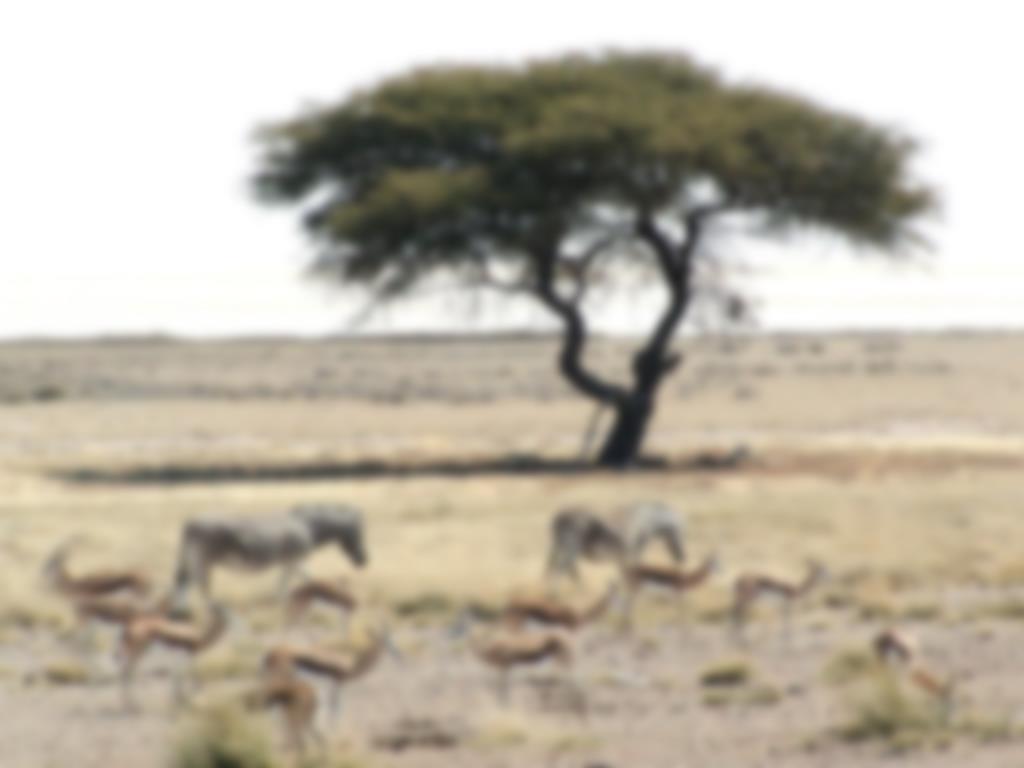 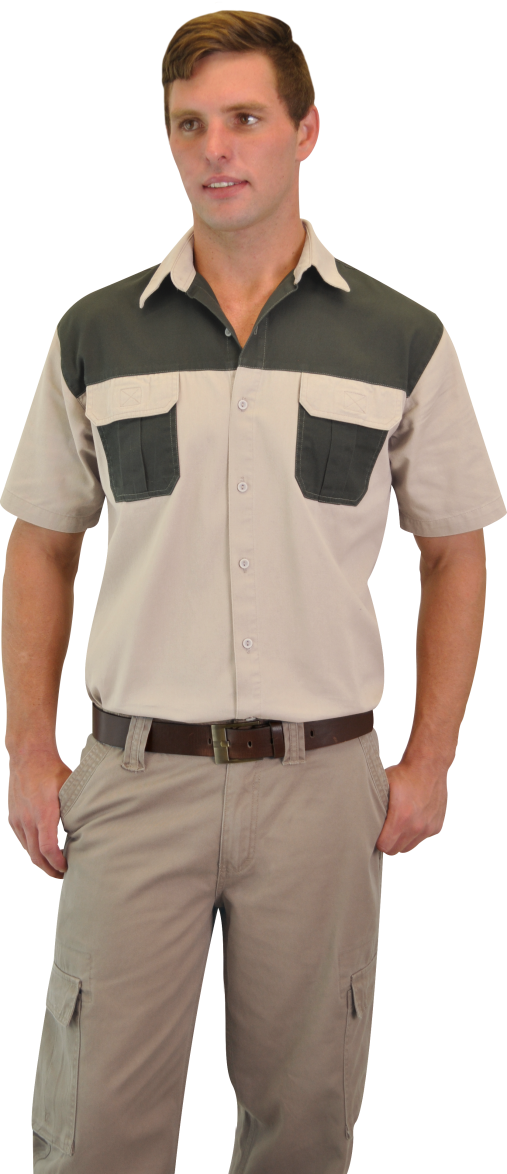 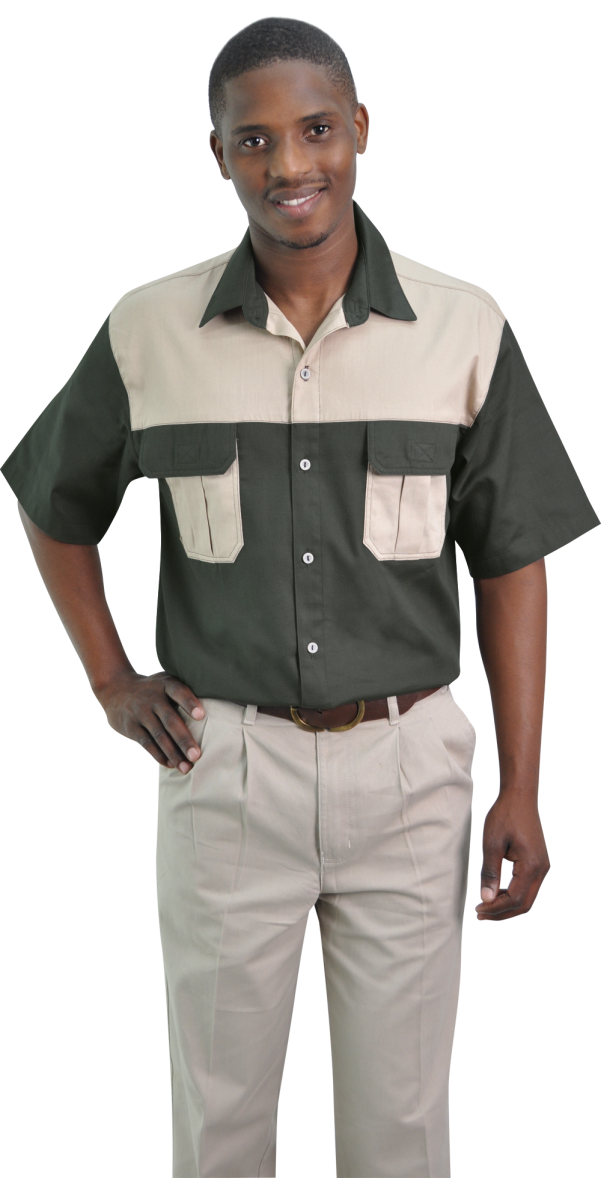 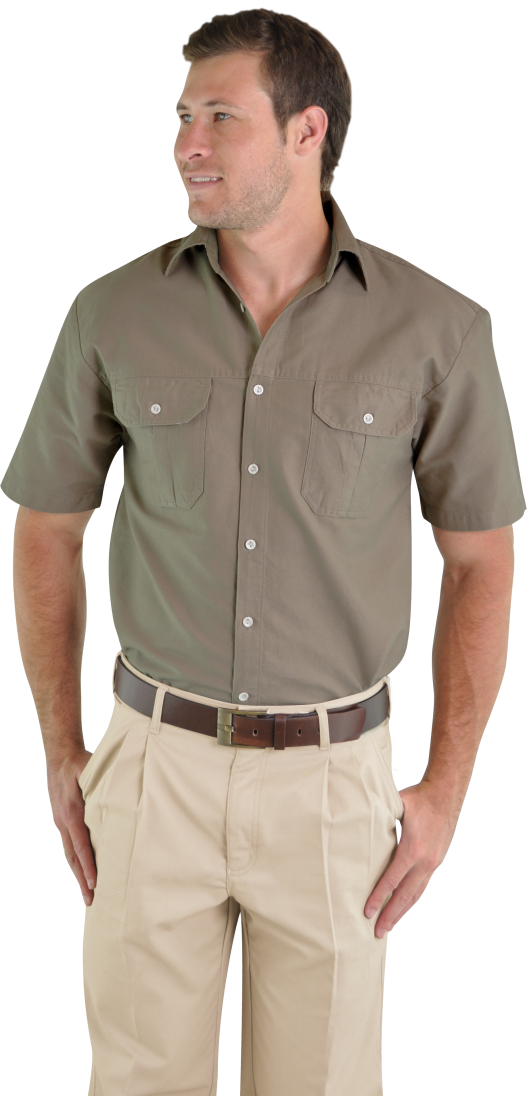 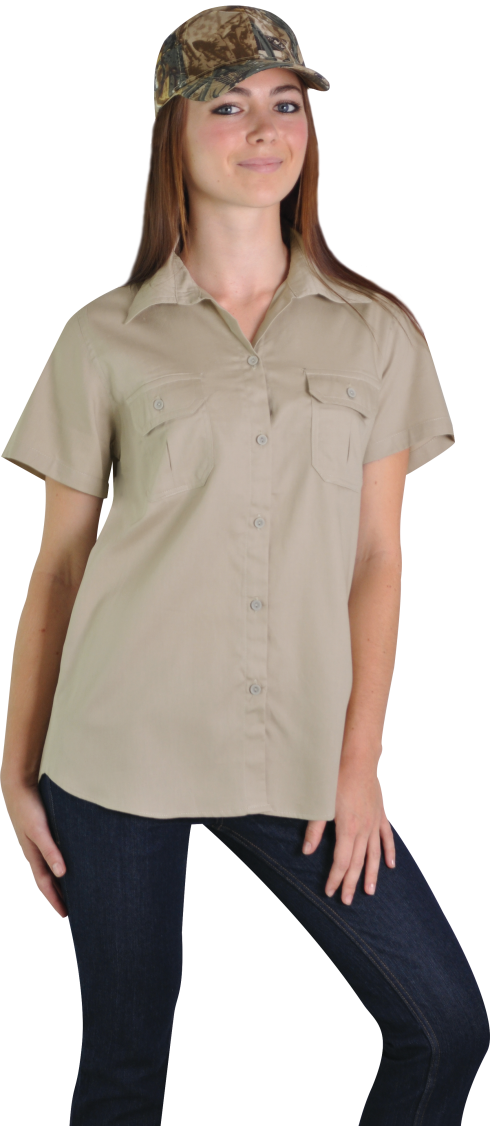 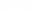 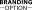 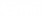 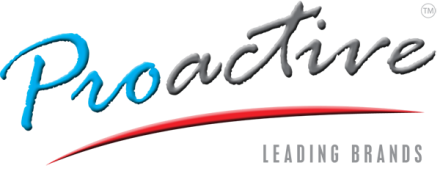 GAME RESERVE UNIFORMS